Linear probing
Outline
Our first scheme for open addressing:
Linear probing—keep looking ahead one cell at a time
Examples and implementations
Primary clustering
Is it working looking ahead every k entries?
Linear Probing
The easiest method to probe the bins of the hash table is to search forward linearly

	Assume we are inserting into bin k:
If bin k is empty, we occupy it
Otherwise, check bin k + 1, k + 2, and so on, until an empty bin is found
If we reach the end of the array, we start at the front (bin 0)
Linear Probing
Consider a hash table with M = 16 bins

	Given a 3-digit hexadecimal number:
The least-significant digit is the primary hash function (bin)
Example: for 6B72A16 , the initial bin is A and the jump size is 3
Insertion
Insert these numbers into this initially empty hash table:
19A, 207, 3AD, 488, 5BA, 680, 74C, 826, 946, ACD, B32, C8B, DBE, E9C
Example
Start with the first four values:
19A, 207, 3AD, 488
Example
Start with the first four values:
19A, 207, 3AD, 488
Example
Next we must insert 5BA
Example
Next we must insert 5BA
Bin A is occupied
We search forward for the next empty bin
Example
Next we are adding 680, 74C, 826
Example
Next we are adding 680, 74C, 826
All the bins are empty—simply insert them
Example
Next, we must insert 946
Example
Next, we must insert 946
Bin 6 is occupied
The next empty bin is 9
Example
Next, we must insert ACD
Example
Next, we must insert ACD
Bin D is occupied
The next empty bin is E
Example
Next, we insert B32
Example
Next, we insert B32
Bin 2 is unoccupied
Example
Next, we insert C8B
Example
Next, we insert C8B
Bin B is occupied
The next empty bin is F
Example
Next, we insert D59
Example
Next, we insert D59
Bin 9 is occupied
The next empty bin is 1
Example
Finally, insert E9C
Example
Finally, insert E9C
Bin C is occupied
The next empty bin is 3
Example
Having completed these insertions:
The load factor is l = 14/16 = 0.875
The average number of probes is 38/14 ≈ 2.71
Resizing the array
To double the capacity of the array, each value must be rehashed
680, B32, ACD, 5BA, 826, 207, 488, D59 may be immediately placed
We use the least-significant five bits for the initial bin
Resizing the array
To double the capacity of the array, each value must be rehashed
19A resulted in a collision
Resizing the array
To double the capacity of the array, each value must be rehashed
946 resulted in a collision
Resizing the array
To double the capacity of the array, each value must be rehashed
74C fits into its bin
Resizing the array
To double the capacity of the array, each value must be rehashed
3AD resulted in a collision
Resizing the array
To double the capacity of the array, each value must be rehashed
Both E9C and C8B fit without a collision
The load factor is l = 14/32 = 0.4375
The average number of probes is 18/14 ≈ 1.29
Marking bins occupied
How can we mark a bin as occupied?





	Suppose we’re storing arbitrary integers?
Should we store –1938275734 in the hopes that it will never be inserted into the hash table?
In general, magic numbers are bad—they lead to spurious errors

	A better solution:
Create a bit vector where the kth entry is markedtrue if the kth entry of the hash table is occupied
Searching
Testing for membership is similar to insertions:
		Start at the appropriate bin, and searching forward until
The item is found,
An empty bin is found, or
We have traversed the entire array




	The third case will only occur if the hash table is full (load factor of 1)
Searching
Searching for C8B
Searching
Searching for C8B
Examine bins B, C, D, E, F
The value is found in Bin F
Searching
Searching for 23E
Searching
Searching for 23E
Search bins E, F, 0, 1, 2, 3, 4
The last bin is empty; therefore, 23E is not in the table
Erasing
We cannot simply remove elements from the hash table
Erasing
We cannot simply remove elements from the hash table
For example, consider erasing 3AD
Erasing
We cannot simply remove elements from the hash table
For example, consider erasing 3AD
If we just erase it, it is now an empty bin
By our algorithm, we cannot find ACD, C8B and D59
Erasing
Instead, we must attempt to fill the empty bin
Erasing
Instead, we must attempt to fill the empty bin
We can move ACD into the location
Erasing
Now we have another bin to fill
Erasing
Now we have another bin to fill
We can move ACD into the location
Erasing
Now we must attempt to fill the bin at F
We cannot move 680
Erasing
Now we must attempt to fill the bin at F
We cannot move 680
We can, however, move D59
Erasing
At this point, we cannot move B32 or E93 and the next bin is empty
We are finished
Erasing
Suppose we delete 207
Erasing
Suppose we delete 207
Cannot move 488
Erasing
Suppose we delete 207
We could move 946 into Bin 7
Erasing
Suppose we delete 207
We cannot move either the next five entries
Erasing
Suppose we delete 207
We cannot move either the next five entries
Erasing
Suppose we delete 207
We cannot fill this bin with 680, and the next bin is empty
We are finished
Erasing
In general, assume:
The currently removed object has created a hole at index hole
The object we are checking is located at the position index and has a hash value of hash
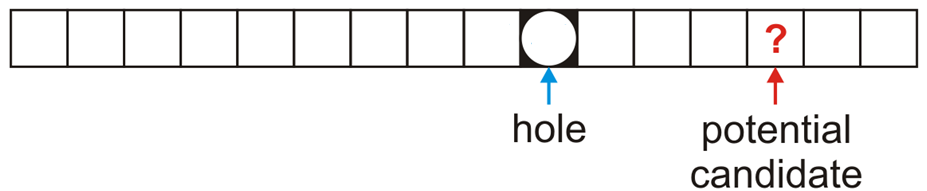 Erasing
The first possibility is that hole < index
In this case, the hash value of the object at index must either
equal to or less than the hole or
it must be greater than the index of the potential candidate







Remember:  if we are checking the object ? at location index, this means that all entries between hole and index are both occupied and could not have been copied into the hole
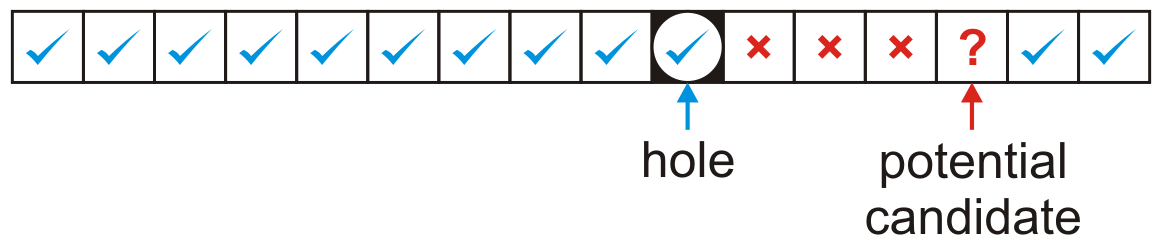 Erasing
The other possibility is we wrapped around the end of the array, that is, hole > index
In this case, the hash value of the object at index must be both
greater than the index of the potential candidate and
it must be less than or equal to the hole






	In either case, if the move is successful, the ? Now becomes the new hole to be filled
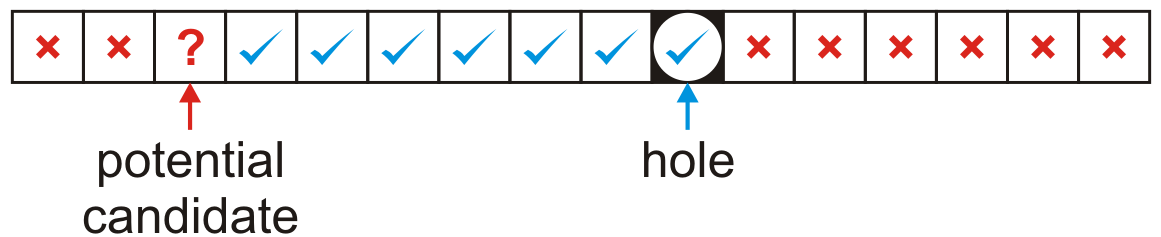 Black Board Example
Using the last digit as our hash function—insert these nine numbers into a hash table of size M = 10 
31, 15, 79, 55, 42, 99, 60, 80, 23 

	Then, remove 79, 31, 42, and 60, in that order
Primary Clustering
We have already observed the following phenomenon:
With more insertions, the contiguous regions (or clusters) get larger



	This results in longer search times
Primary Clustering
We currently have three clusters of length four
Primary Clustering
There is a 5/32 ≈ 16 % chance that an insertion will fill Bin A
Primary Clustering
There is a 5/32 ≈ 16 % chance that an insertion will fill Bin A
This causes two clusters to coalesce into one larger cluster of length 9
Primary Clustering
There is now a 11/32 ≈ 34 % chance that the next insertion will increase the length of this cluster
Primary Clustering
As the cluster length increases, the probability of further increasing the length increases



	In general:
Suppose that a cluster is of length ℓ
An insertion either into any bin occupied by the chain or into the locations immediately before or after it will increase the length of the chain
This gives a probability of
Run-time analysis
The length of these chains will affect the number of probes required to perform insertions, accesses, or removals

	It is possible to estimate the average number of probes for a successful search, where l is the load factor:



	For example: if l = 0.5, we require 1.5 probes on average
Reference:  Knuth, The Art of Computer Programming, Vol. 3, 2nd Ed., Addison Wesley, 1998, p.528.
Run-time analysis
The number of probes for an unsuccessful search or for an insertion is higher:




	For 0 ≤ l  ≤  1, then (1 – l)2 ≤ 1 – l, and therefore the reciprocal will be larger
Again, if l = 0.5 then we require 2.5 probes on average
Reference:  Knuth, The Art of Computer Programming, Vol. 3, 2nd Ed., Addison Wesley, 1998, p.528.
Run-time analysis
The following plot shows how the number of required probes increases
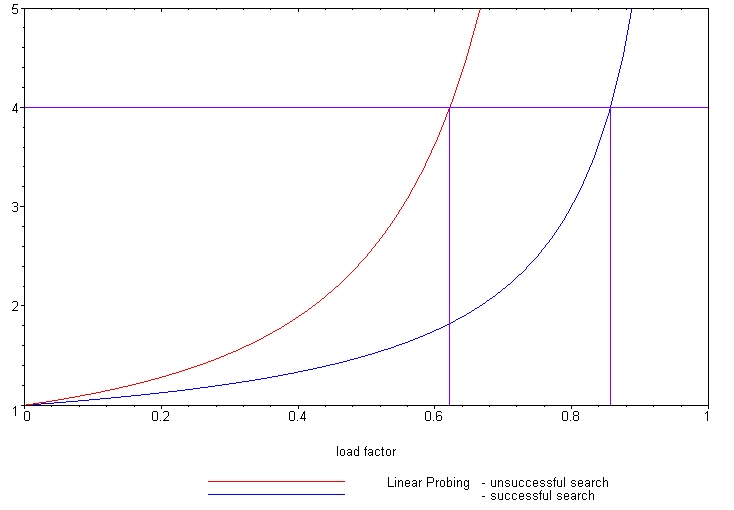 Run-time analysis
Our goal was to keep all operations Q(1)
	Unfortunate, as l grows, so does the run time

	One solution is to keep the load factor under a given bound
	If we choose l = 2/3, then the number of probes for either a successful or unsuccessful search is 2 and 5, respectively
Run-time analysis
Therefore, we have three choices:
Choose M large enough so that we will not pass this load factor
This could waste memory
Double the number of bins if the chosen load factor is reached
Not available if dynamic memory allocation is not available
Choose a different strategy from linear probing
Two possibilities are quadratic probing and double hashing
Summary
This topic introduced linear problem
Continue looking forward until an empty cell is found
Searching follows the same rule
Removing an object is more difficult
Primary clustering is an issue
Keep the load factor l  ≤  2/3
References
Wikipedia, http://en.wikipedia.org/wiki/Hash_function	
[1]	Cormen, Leiserson, and Rivest, Introduction to Algorithms, McGraw Hill, 1990.
[2]	Weiss, Data Structures and Algorithm Analysis in C++, 3rd Ed., Addison Wesley.

	These slides are provided for the ECE 250 Algorithms and Data Structures course.  The material in it reflects Douglas W. Harder’s best judgment in light of the information available to him at the time of preparation.  Any reliance on these course slides by any party for any other purpose are the responsibility of such parties.  Douglas W. Harder accepts no responsibility for damages, if any, suffered by any party as a result of decisions made or actions based on these course slides for any other purpose than that for which it was intended.